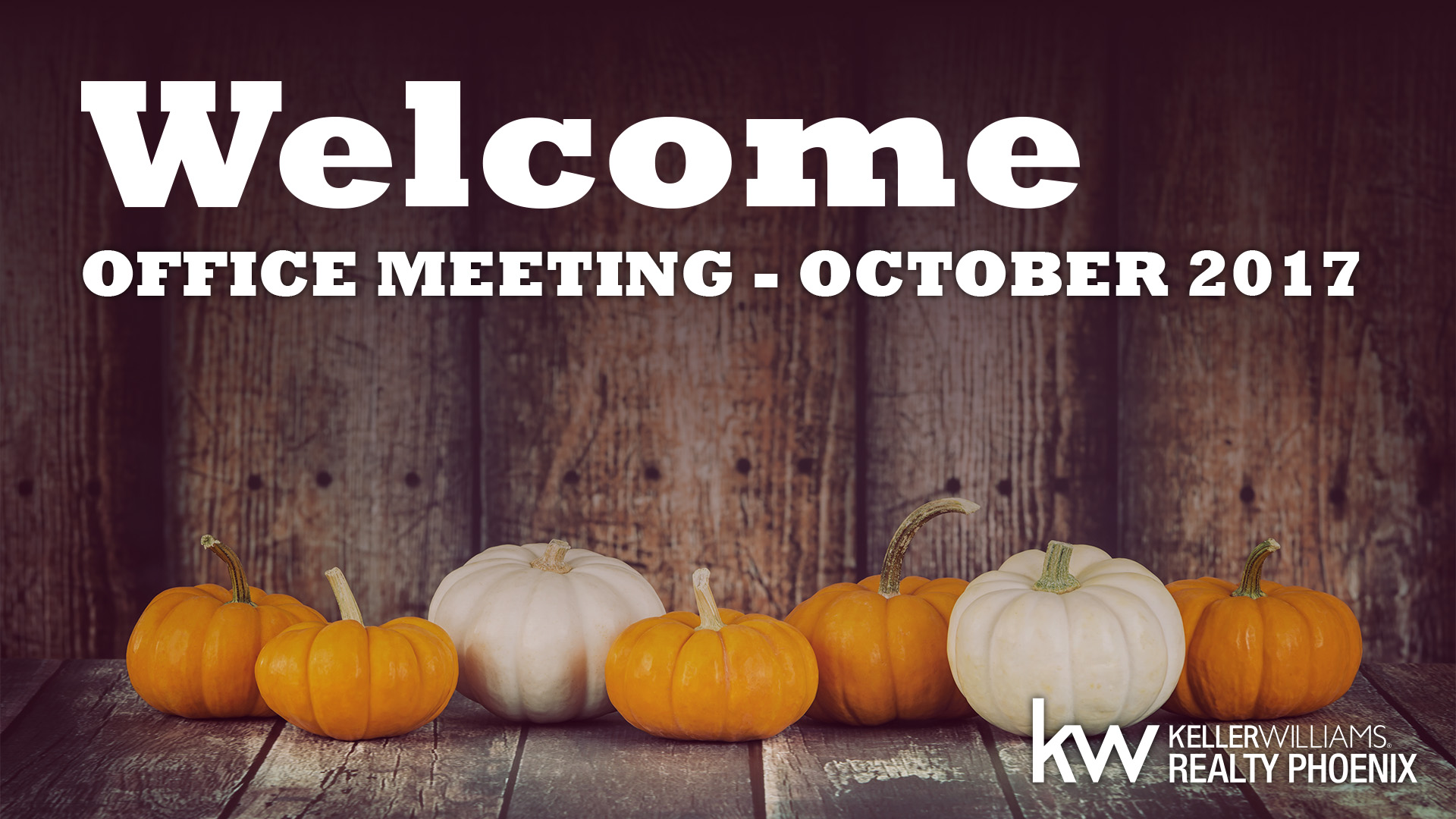 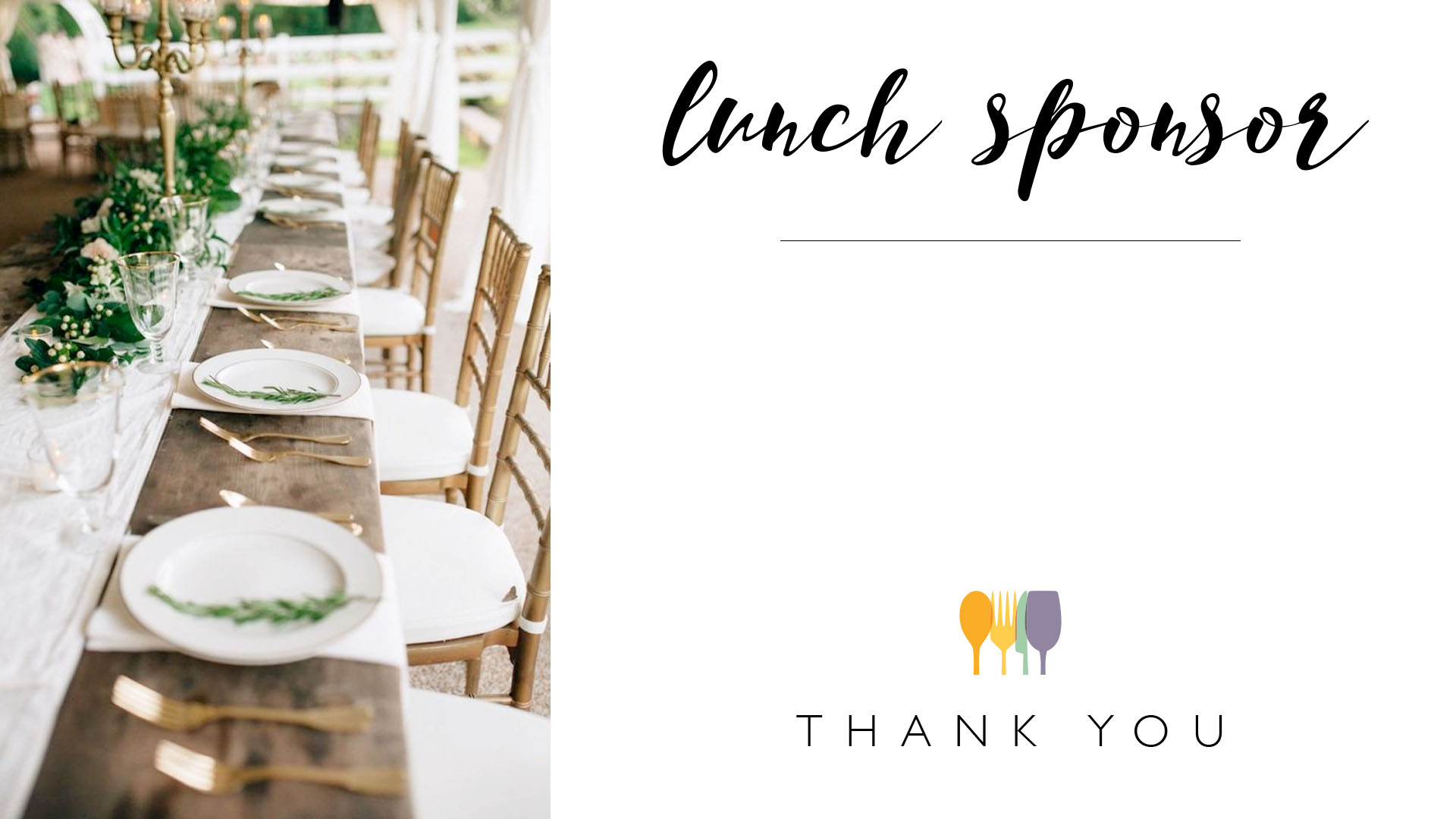 Yvette Myer
Old Republic Home Protection
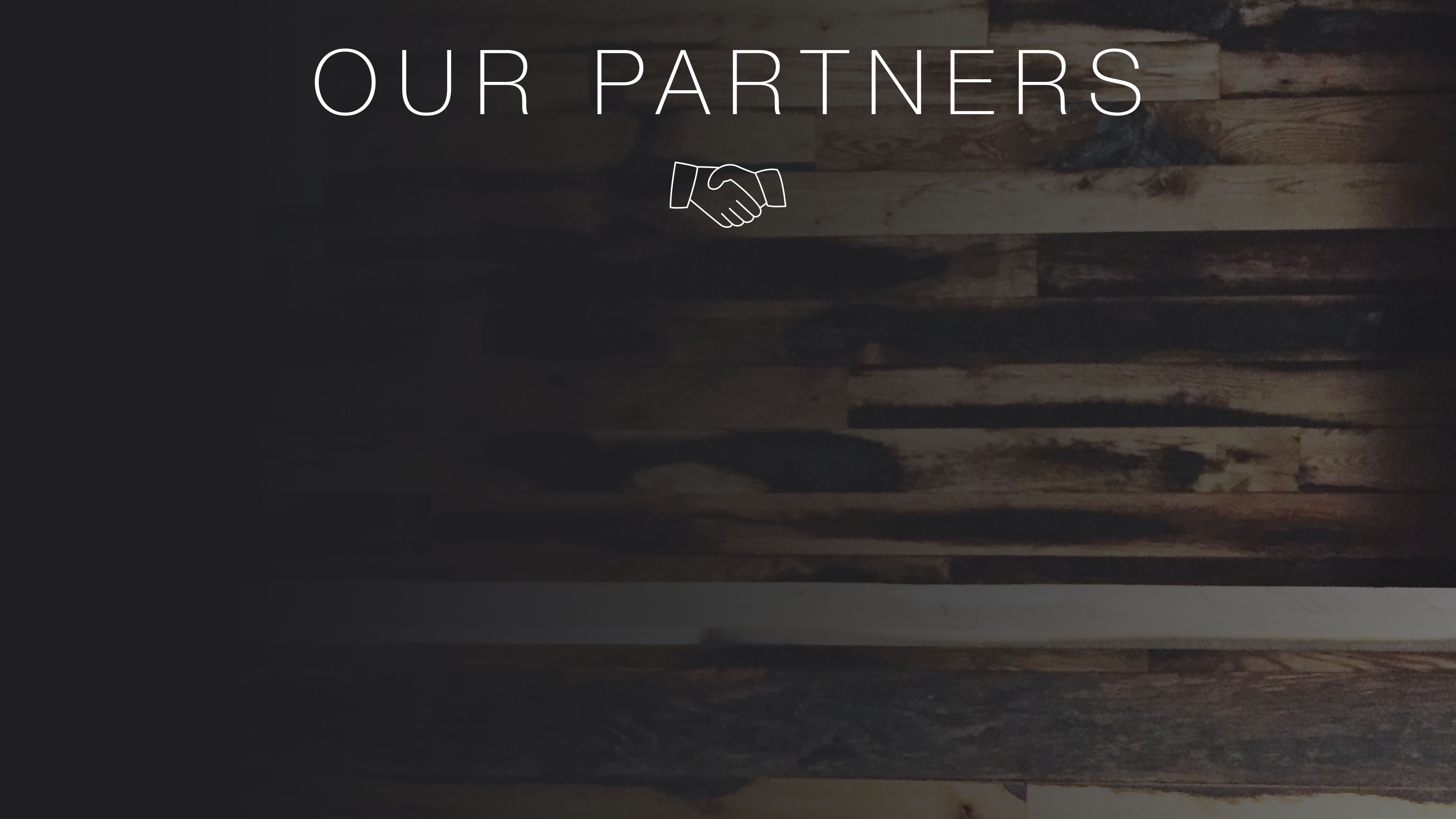 Old Republic Home Protection
2-10 Home Buyers Warranty
Fidelity Home Warranty
Fairway with Bookspan Baker Team
Liberty Inspections
Fidelity National Title Agency
Magnus Title ETA
Security Title Agency
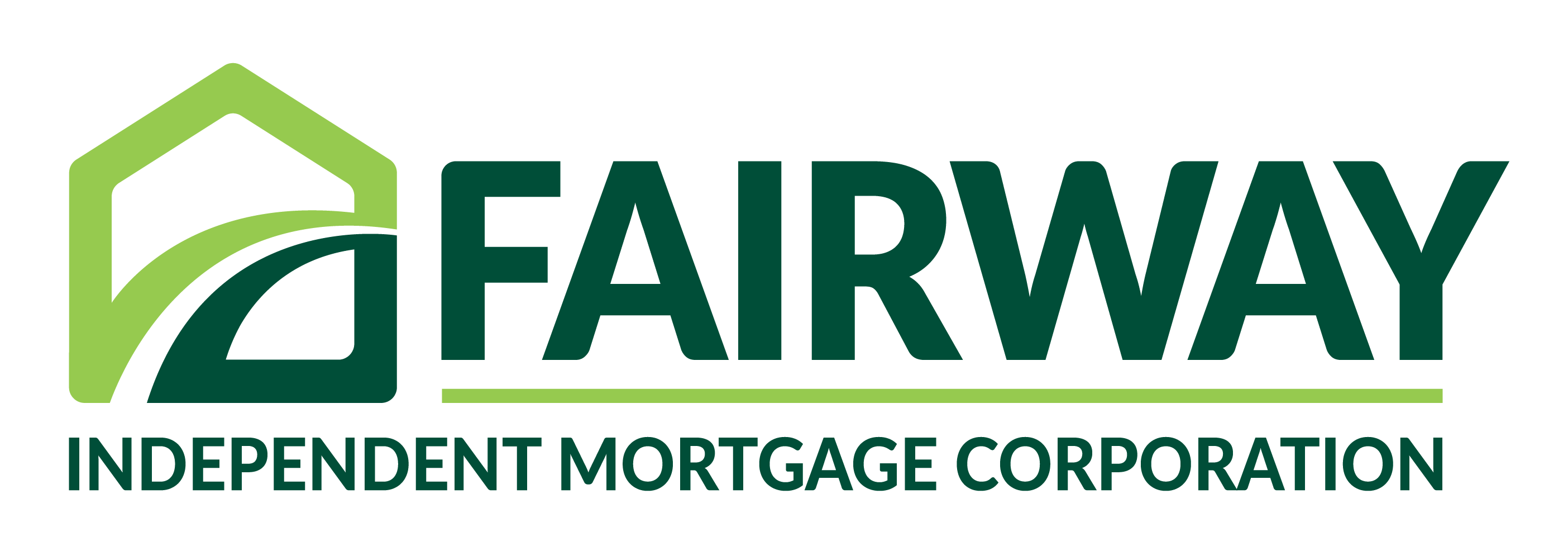 NEEDS & WANTS
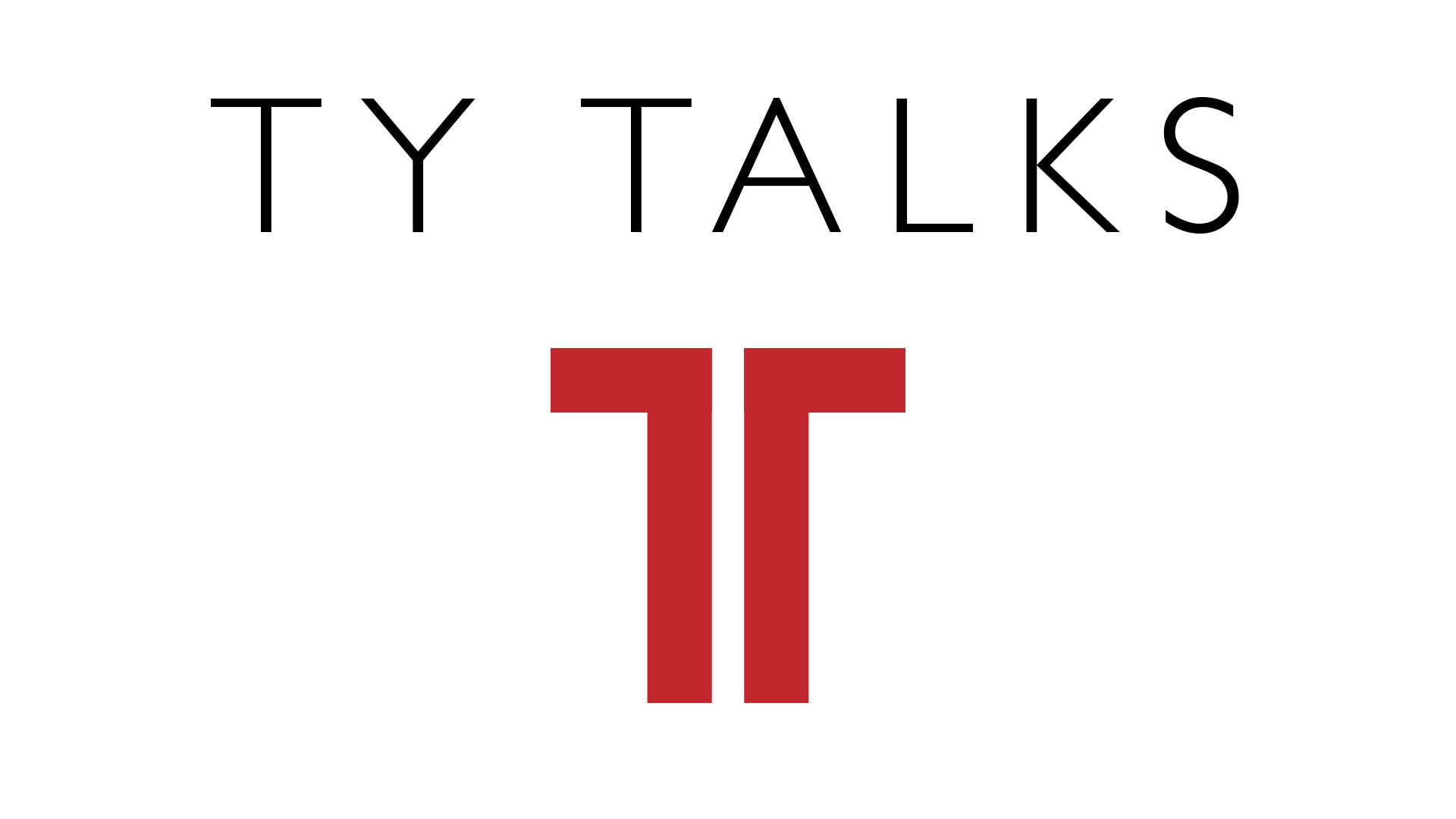 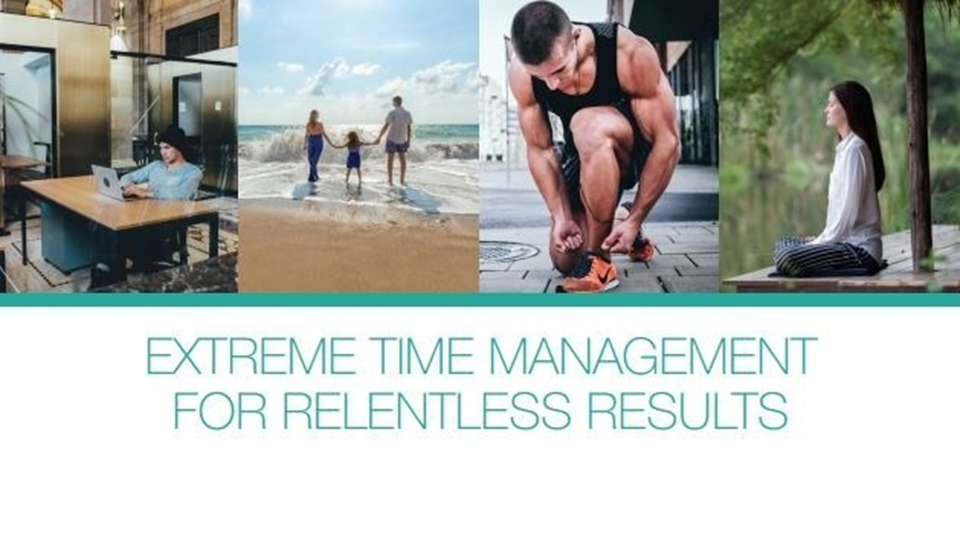 EXTREME TIME MANAGEMENT
FOR RELENTLESS RESULTS
Short link…

https://goo.gl/qL2ysw

Get out your phones and register NOW!!!
ADAM HERGENROTHER
Mon, Oct 23rd
9am – 4pm
AZ Heritage Center at Papago Park
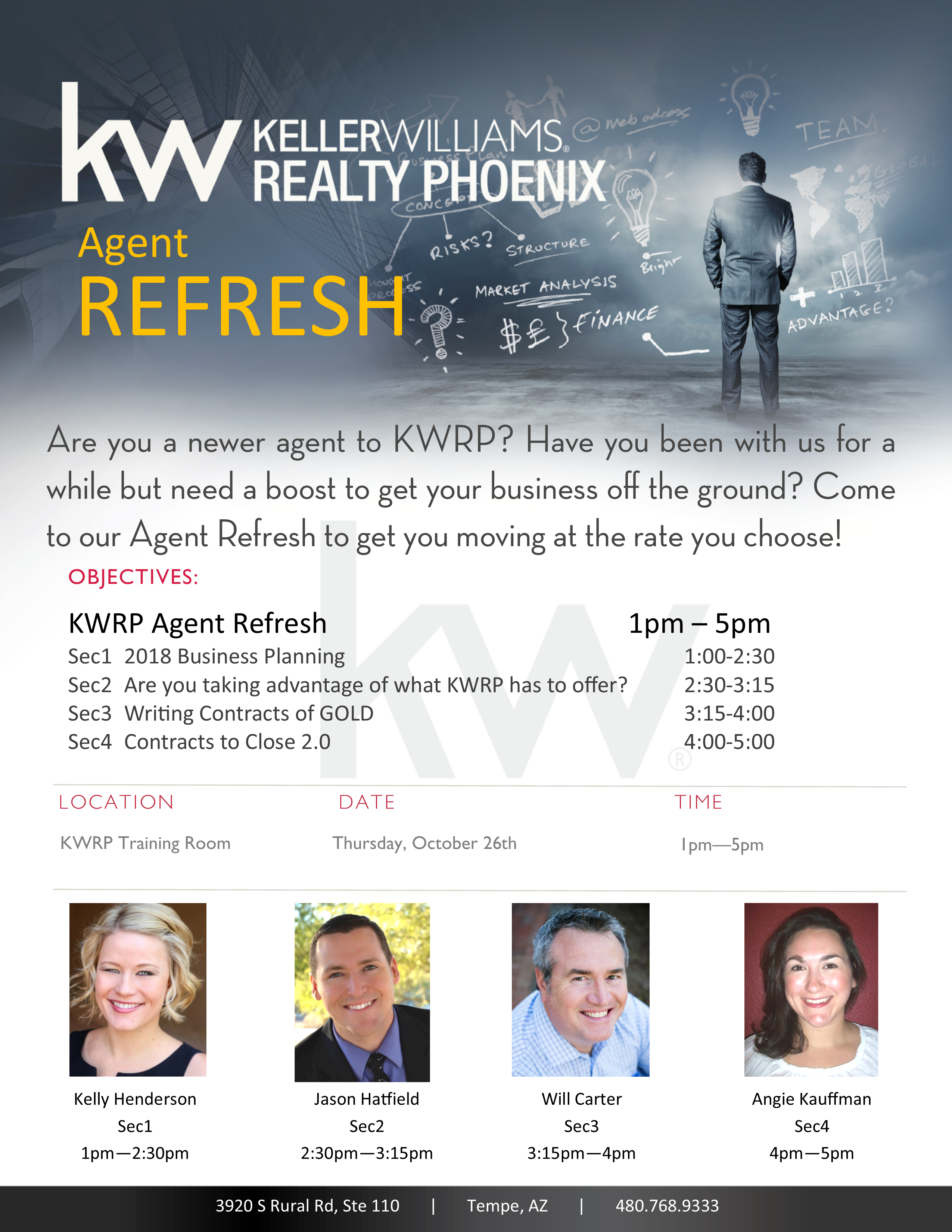 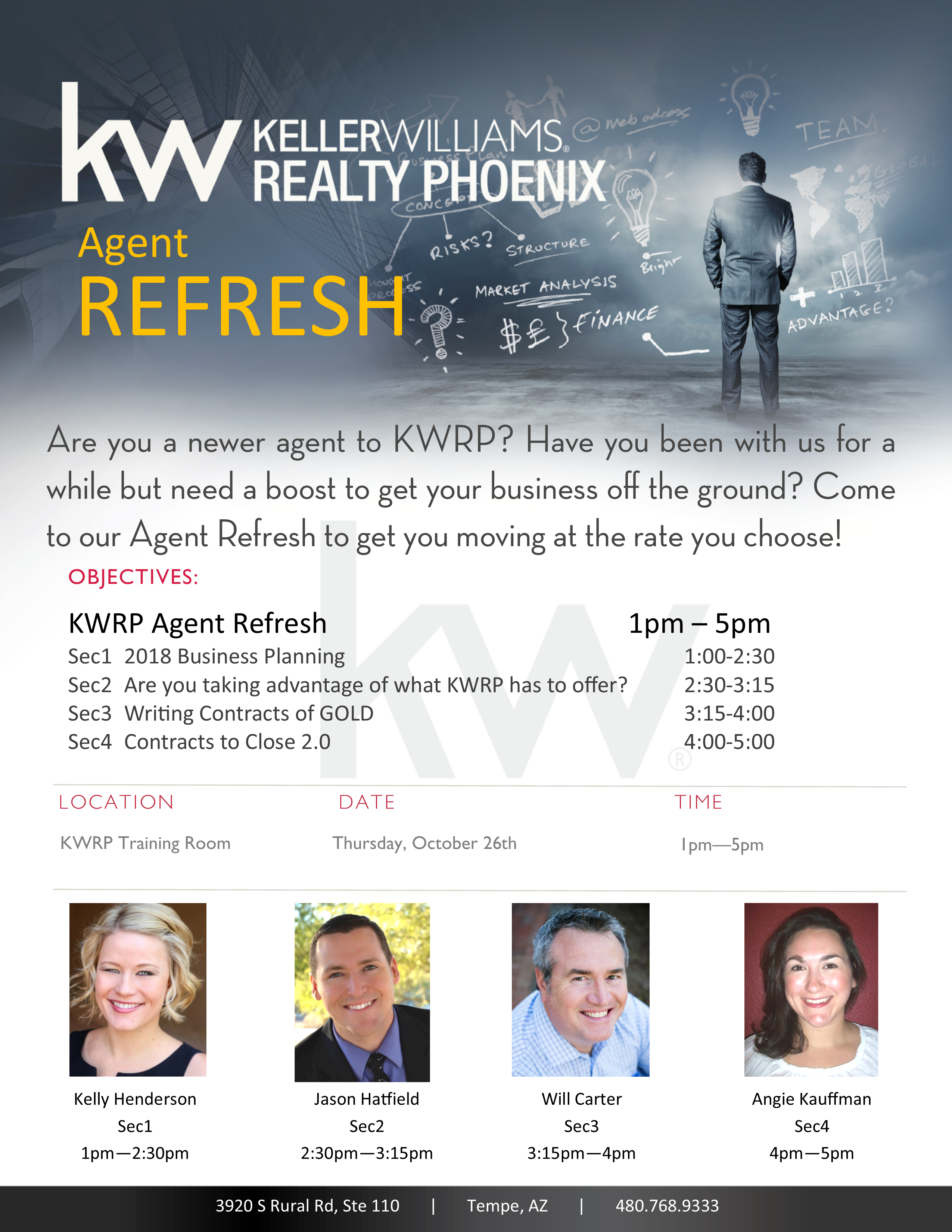 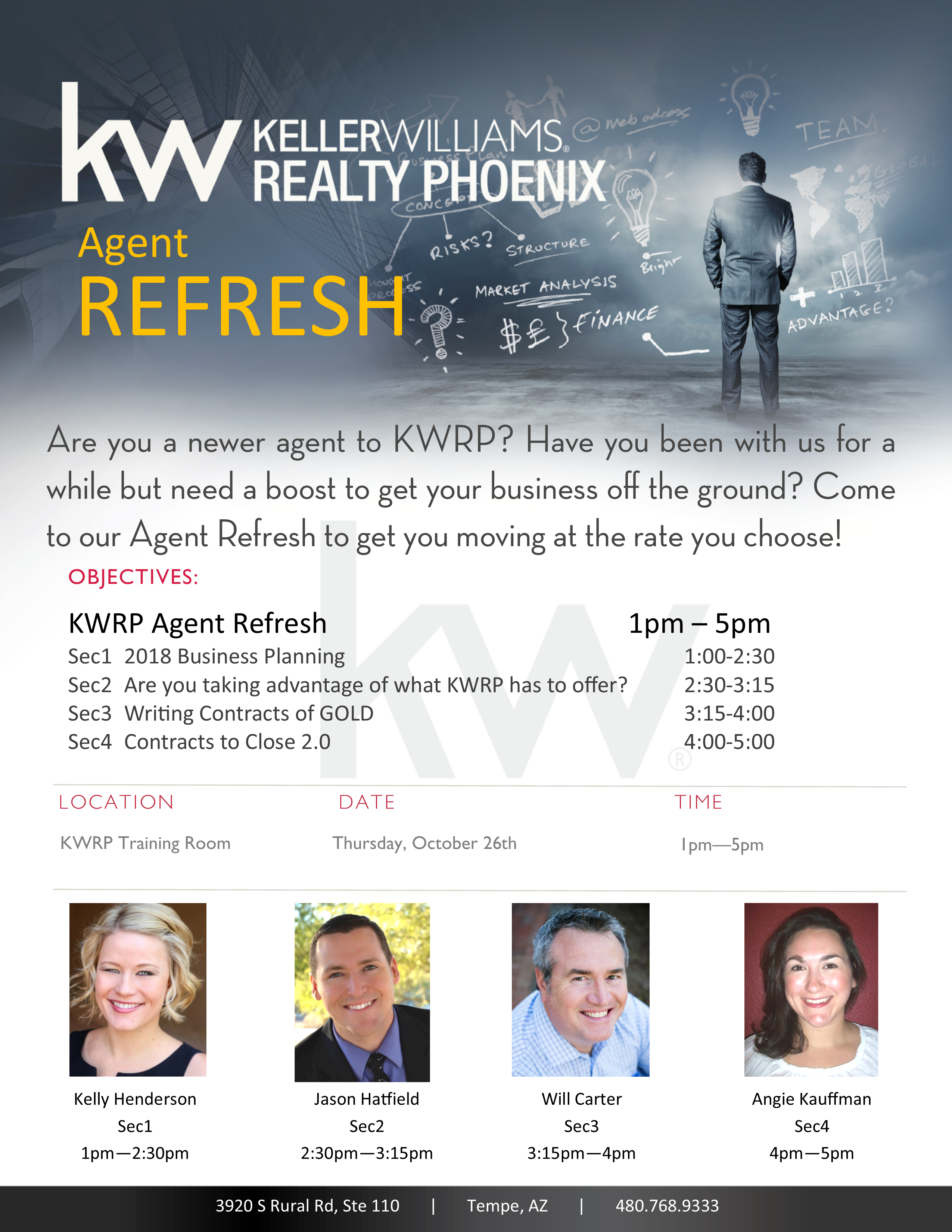 Bring your laptop!!
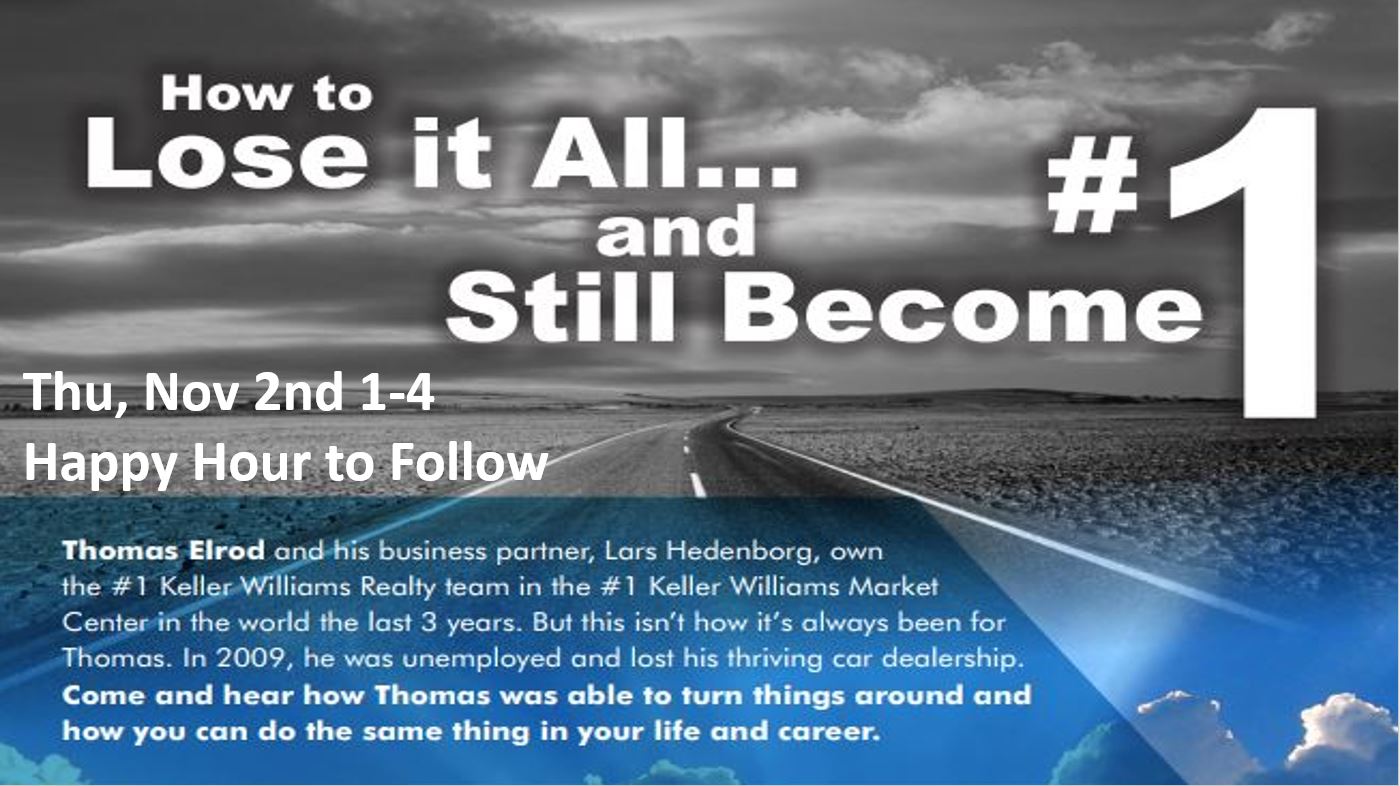 Thu, Nov 2nd 1-4
Happy Hour to Follow
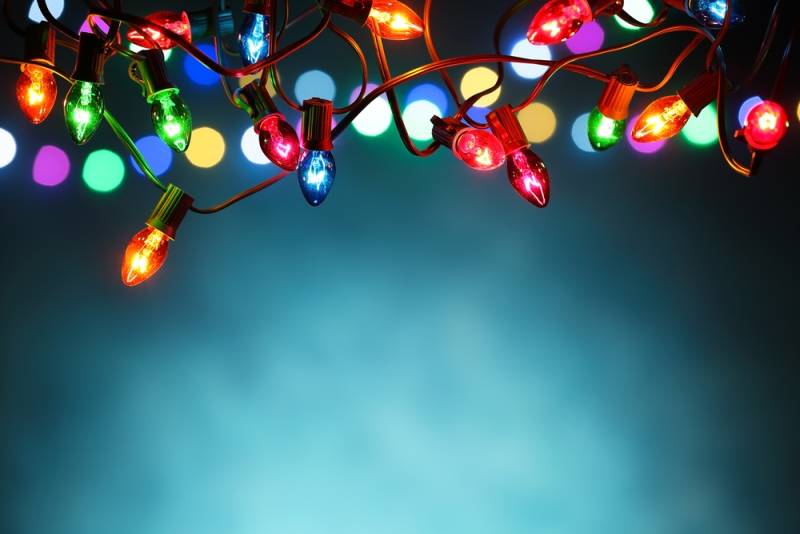 Holiday Office Door Decorating Contest
Ready!
		Set!!
		   Decorate!!!
Nov 17th: Start decorating those doors!

Dec 14th: Voting for Best Door Décor

Bring your Competitive Holiday Spirit!
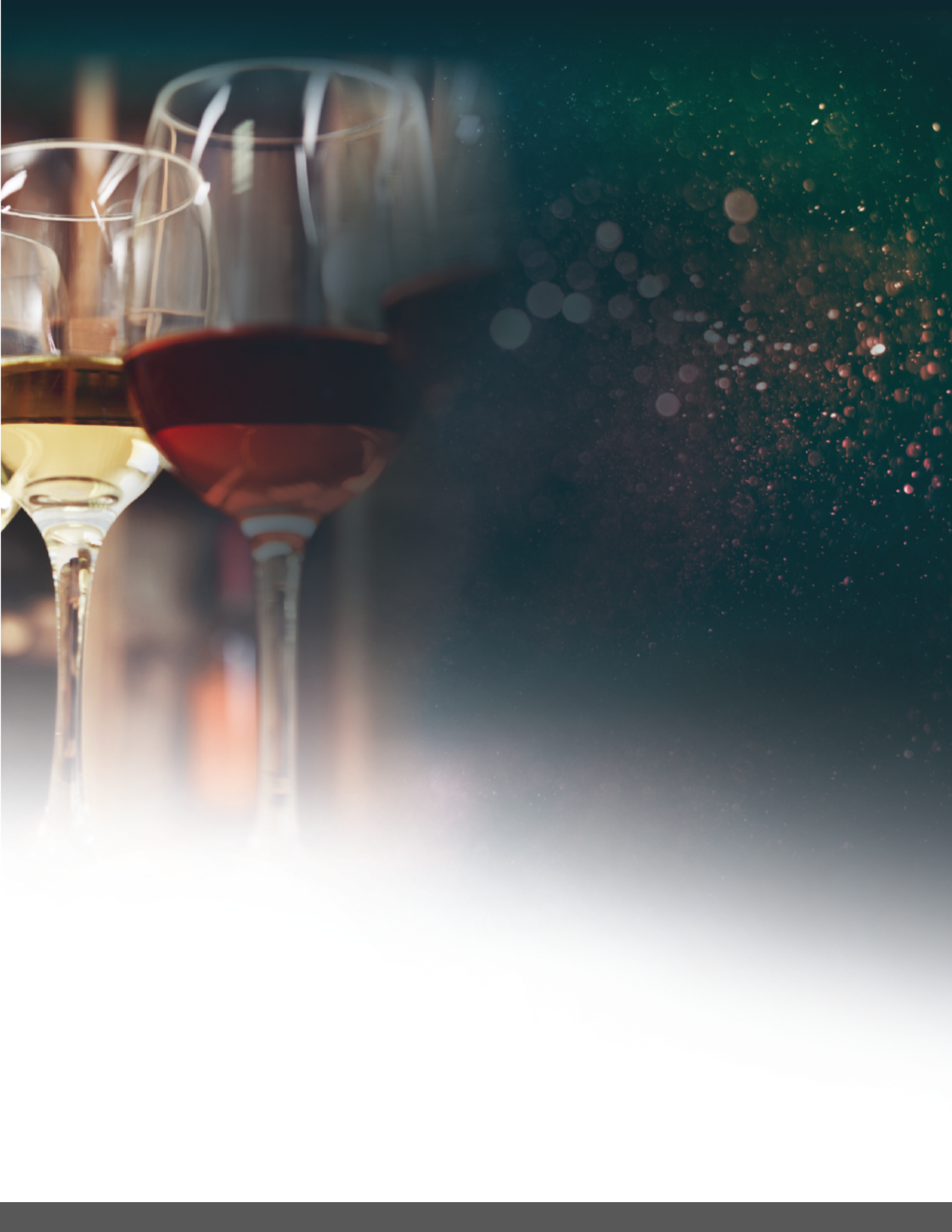 Celebrate The Holiday Season with your
KWRP Family.
We invite you to join us for appetizers, drinks and dessert!
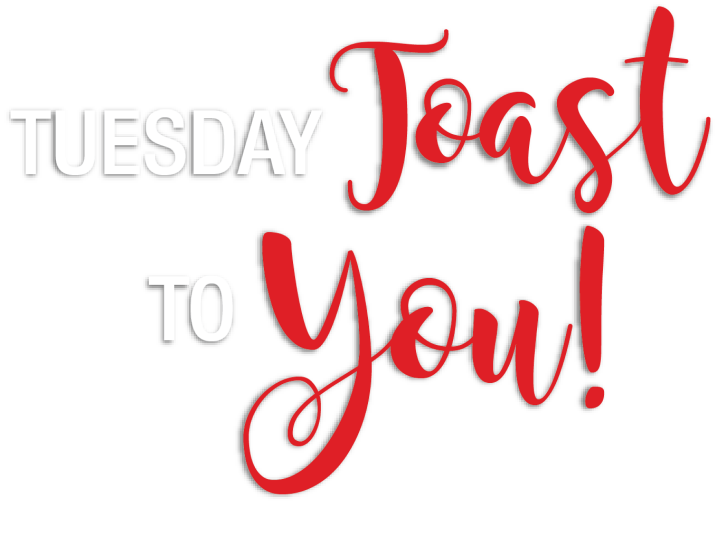 TO
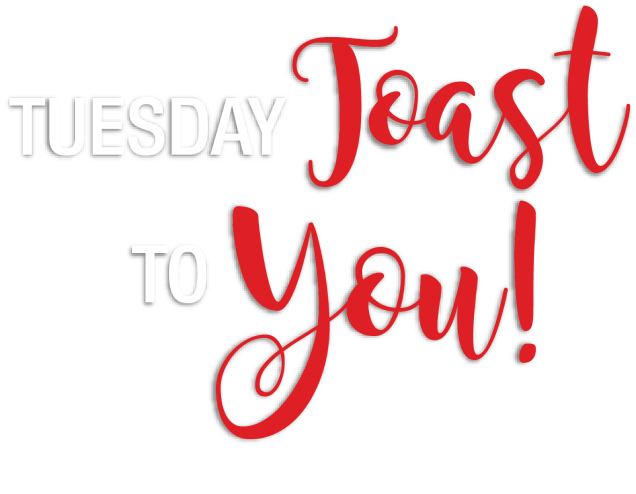 December 1st, 2017    6:30-10:30 PM
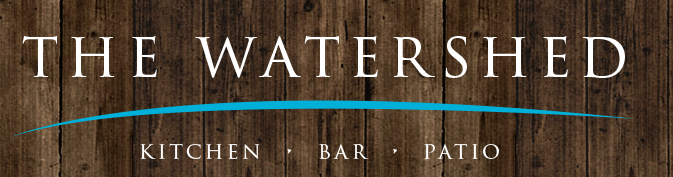 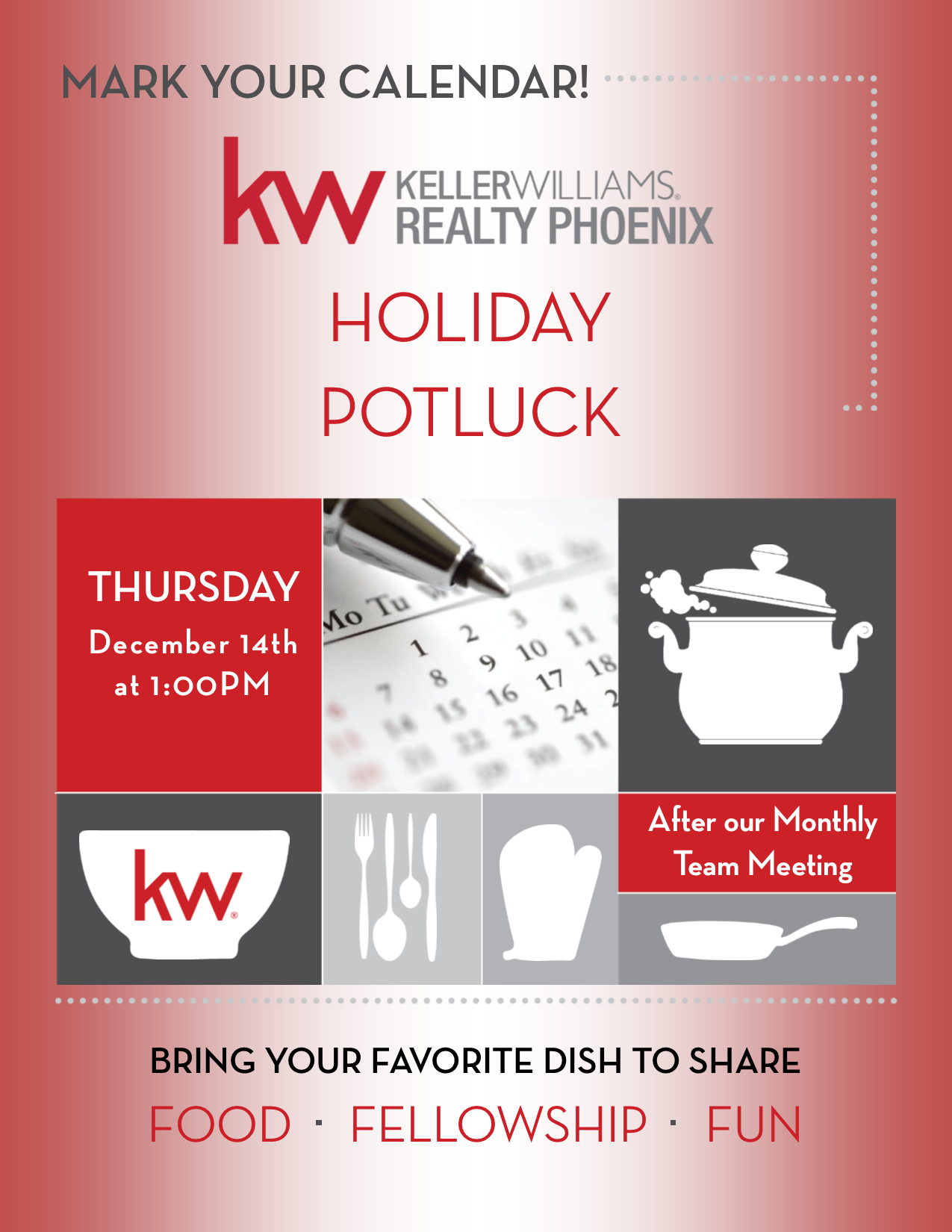 THU, DEC 14TH AT 1PM
Wait for it…
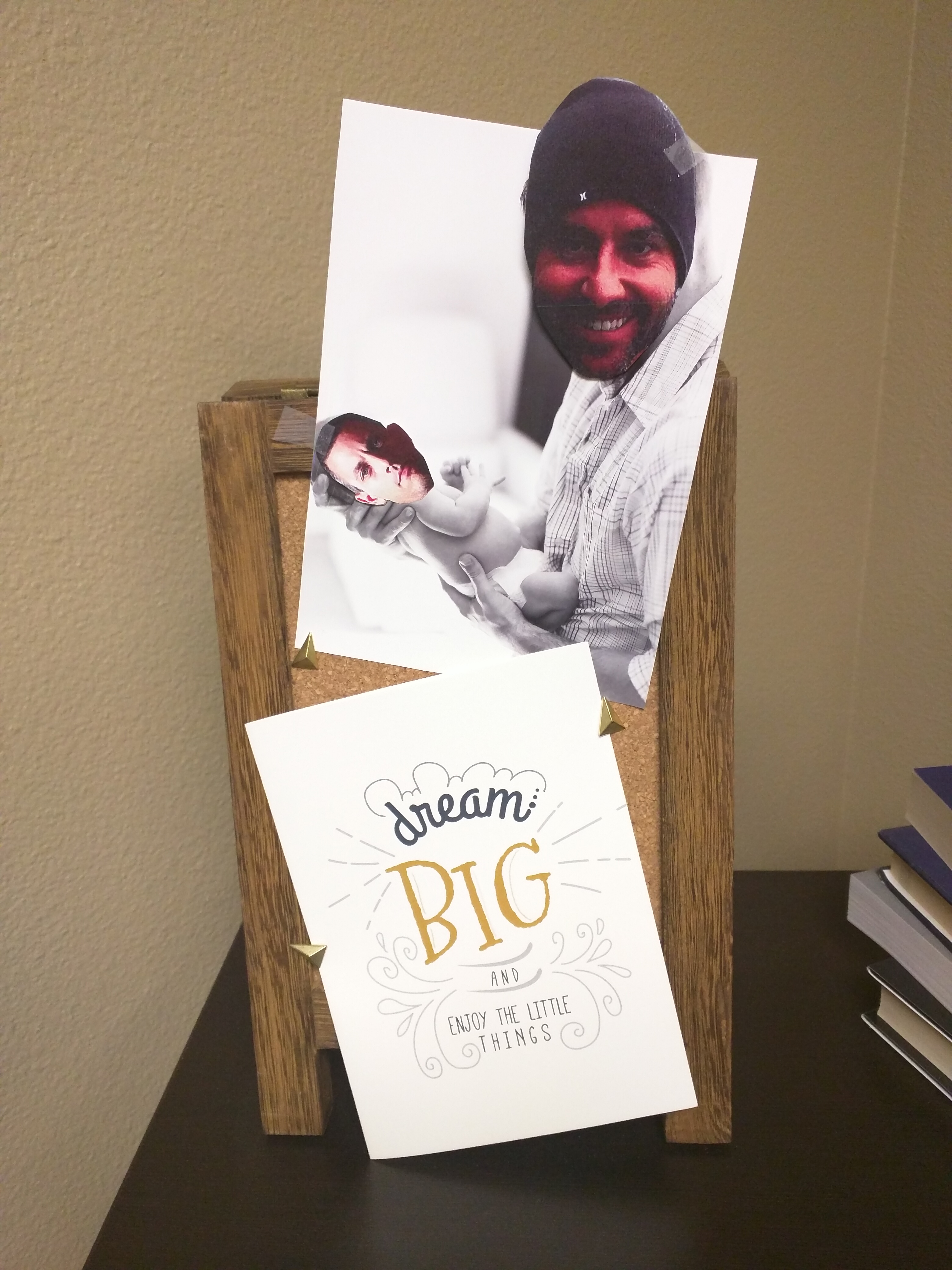 You can’t unsee that!
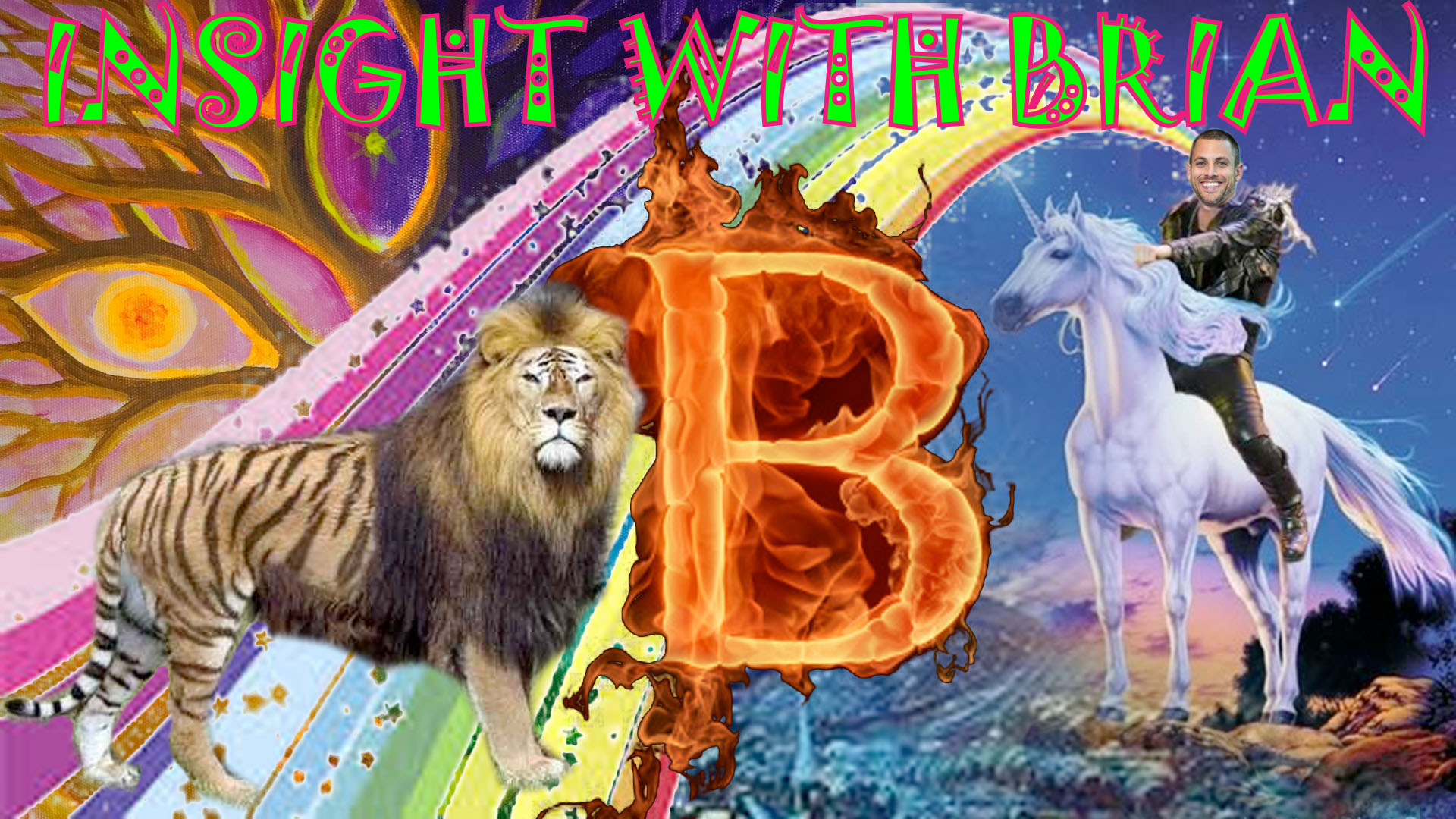 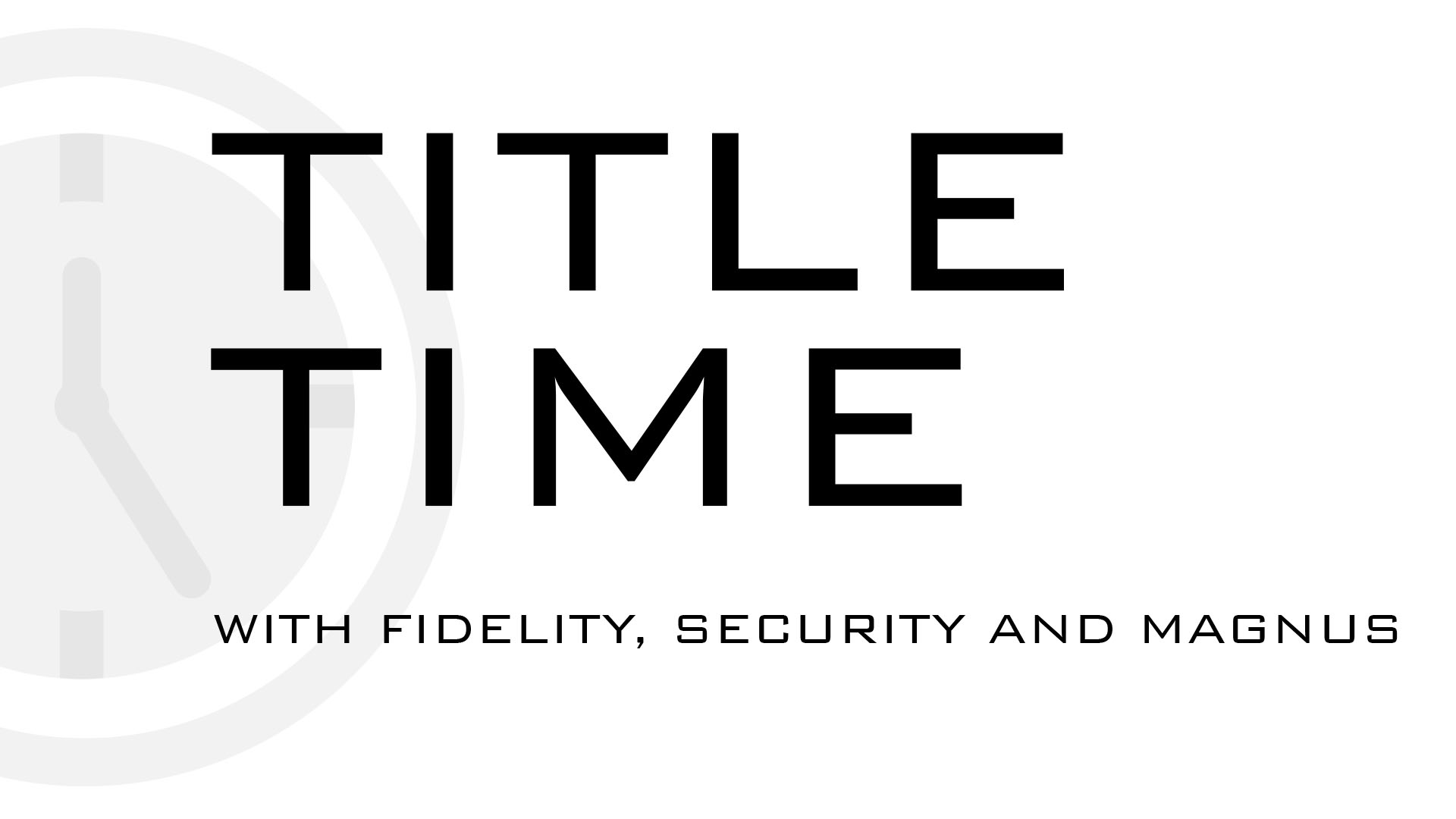 Bethanie Madewell
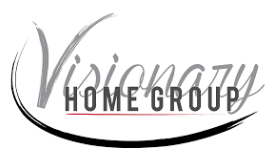 October
Thank you…
2017 Associate Leadership Council
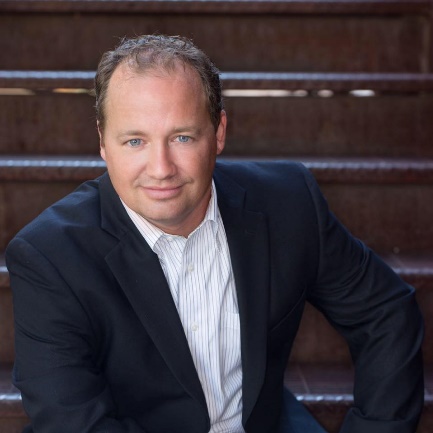 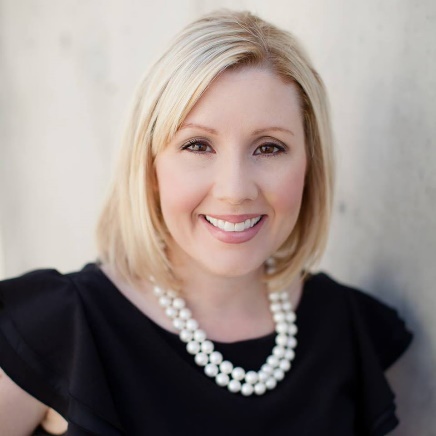 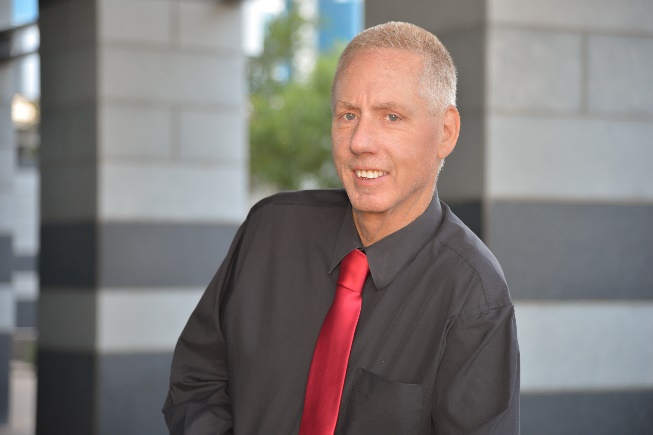 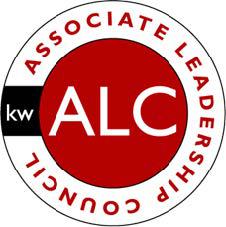 Nathan Biggar
Emily Duarte
Arnold Bedak
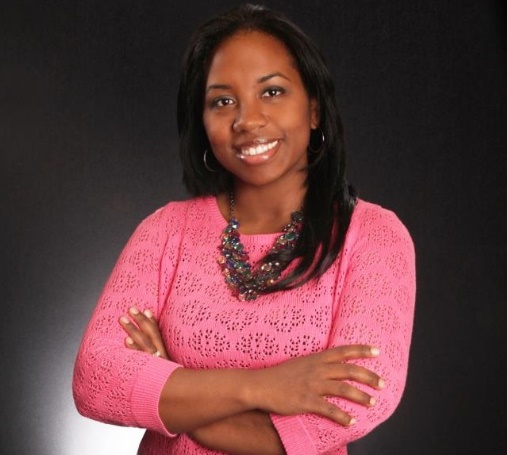 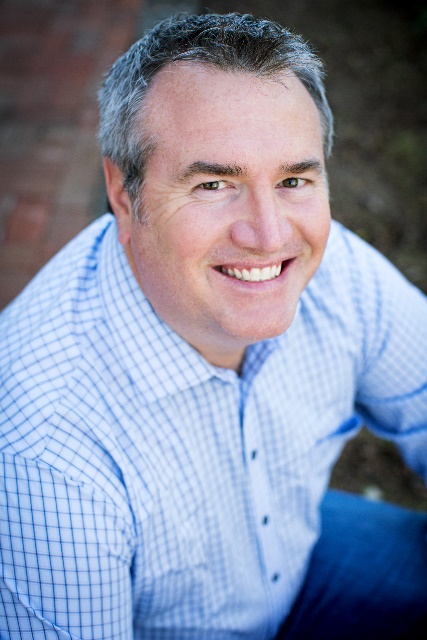 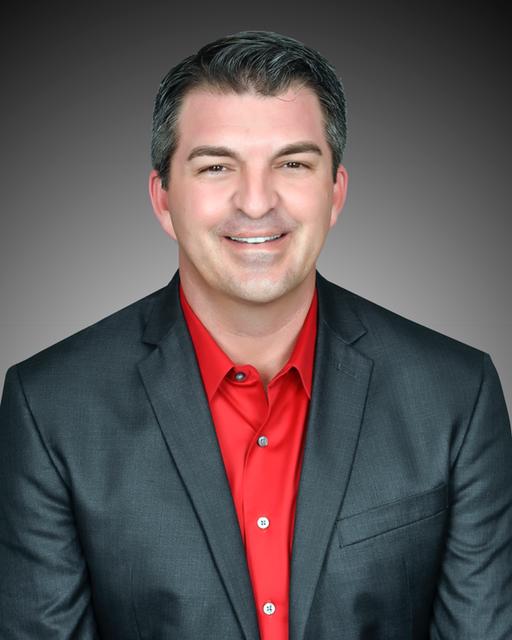 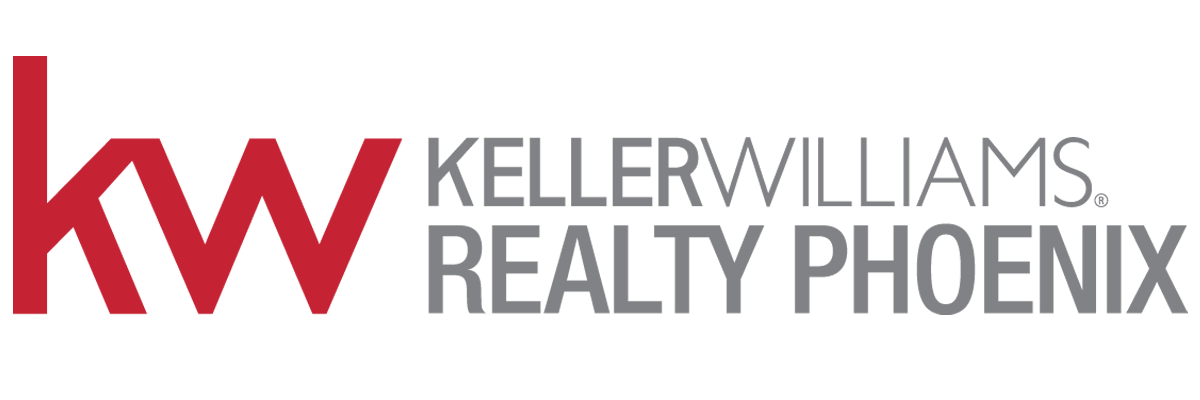 Will Carter
Ty Lusk
Caroline Torres
WELCOME
OUR NEW ASSOCIATES
15
Austen Oakley
Chad Utt
Julio Rodriguez
Christopher Michel
Thomas Devor
Danielle Devor
LeRoy Romero
Stephanie Vogel
Josh Naylor
Jason Hatfield
Tessandra Sheridan
Allison Brooks
Katie Callahan
William Wilson
Lindsey Blazevich
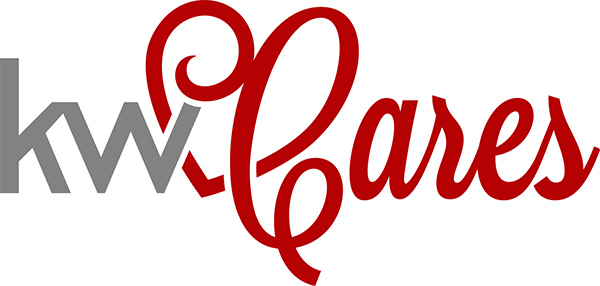 Amount Given Year To Date
$12,597
KW Cares is a 501(c)(3) public charity created to support Keller Williams
associates and their families with hardship as a result of a sudden emergency.
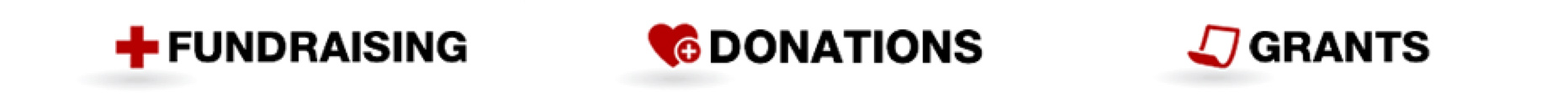 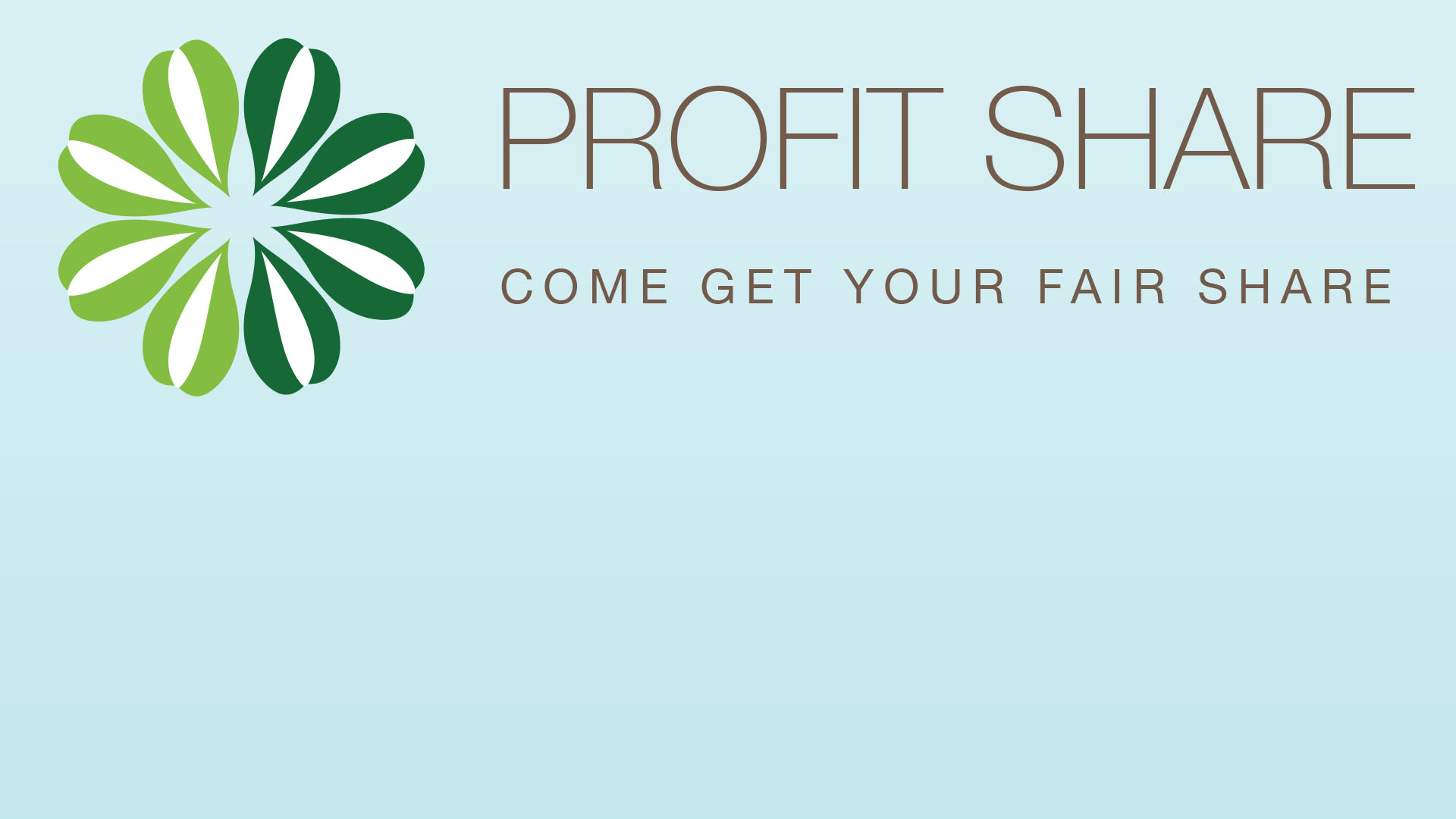 Amount Of Profit Shared Year To Date
$137,830
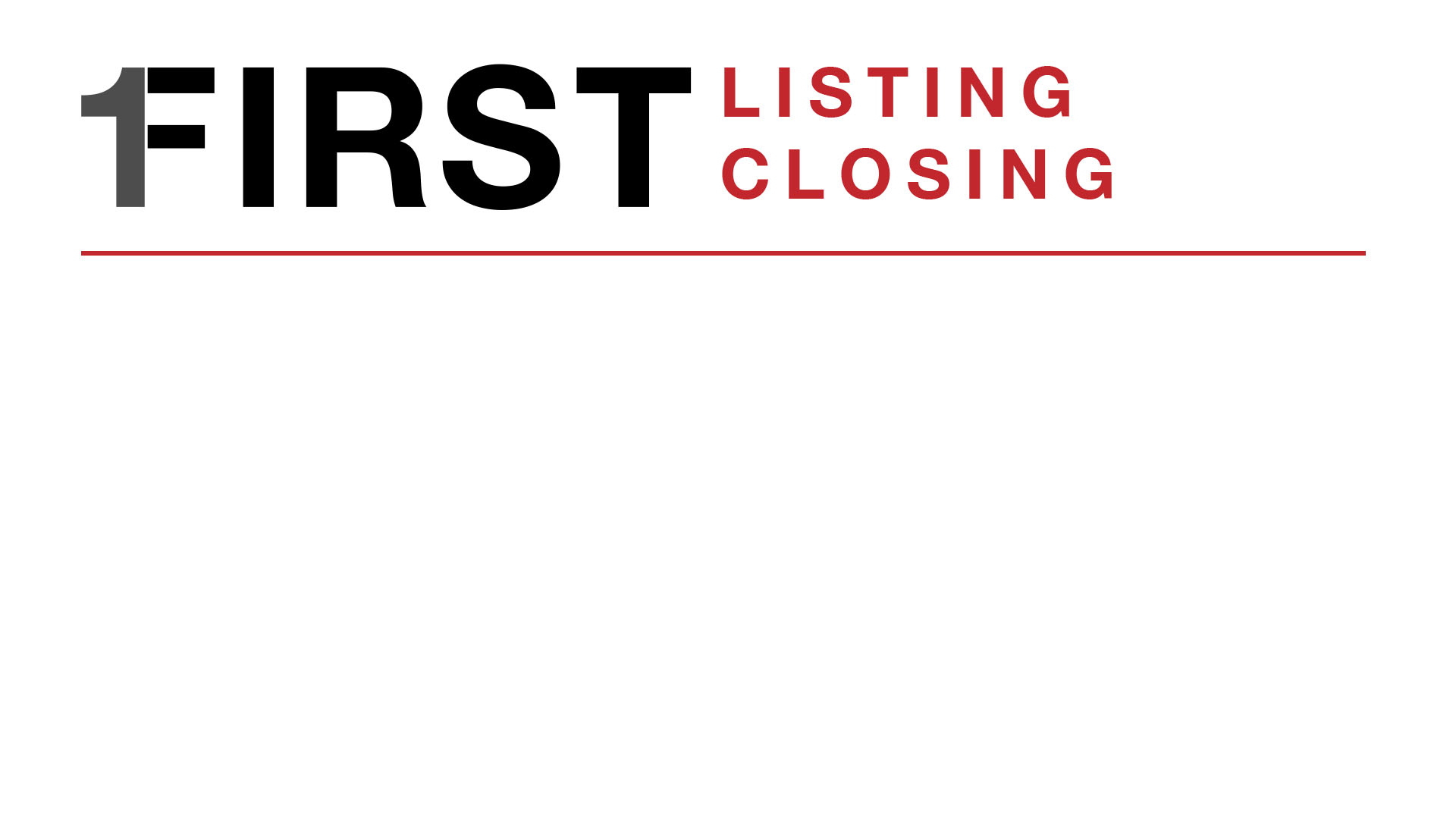 Lina Morales
Richard Mendoza
Caleb Richards
Leonard Edge
L
C
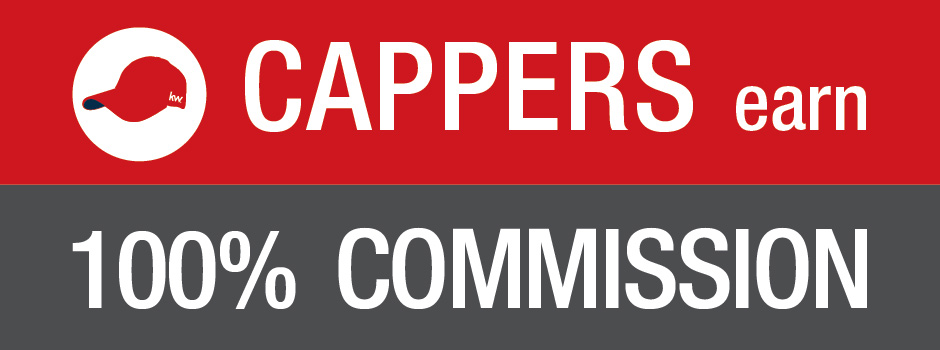 Brad Giesinger			Michael Menifee
Ty Lusk					 Daniela Virani
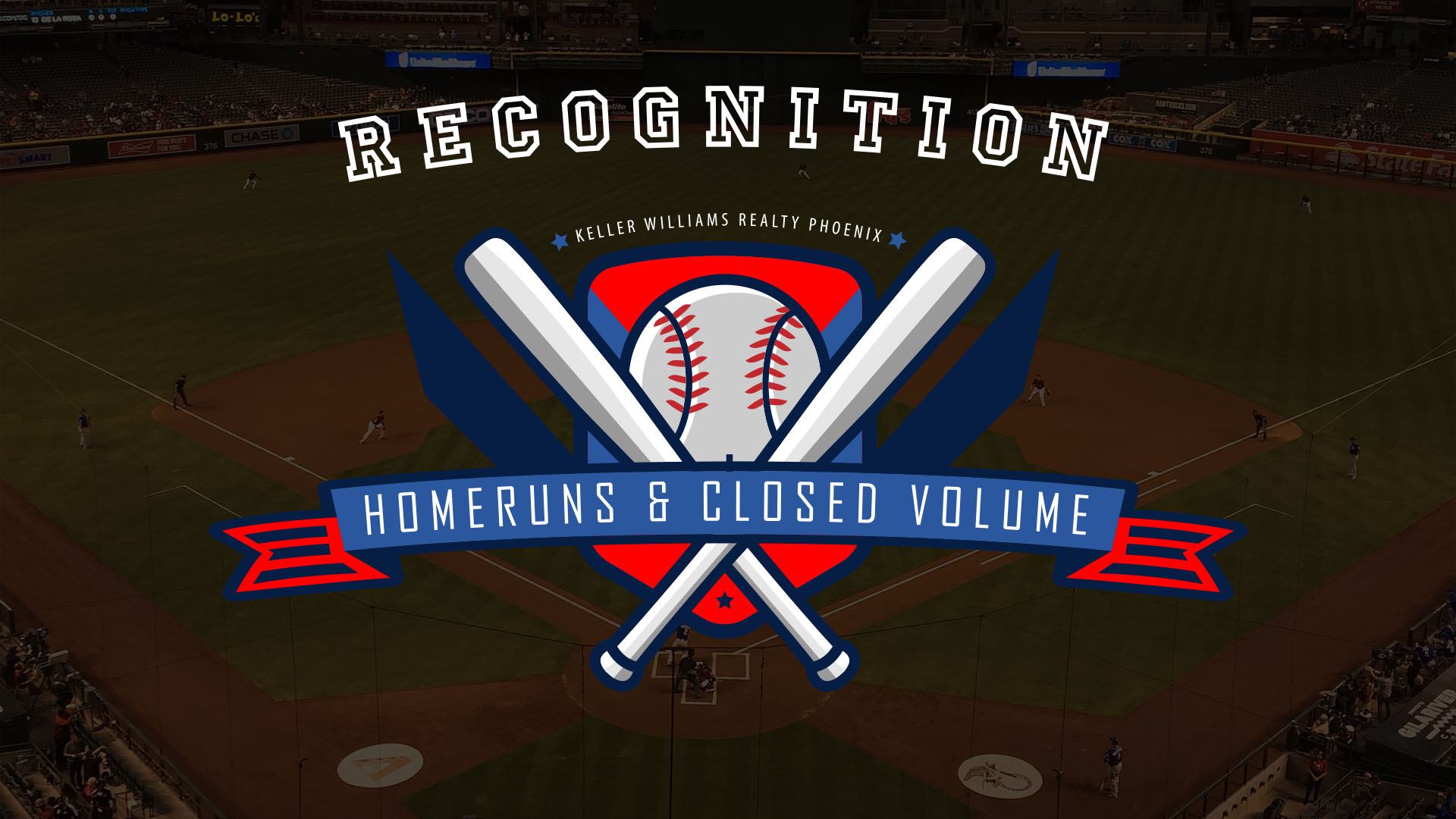 Homeruns
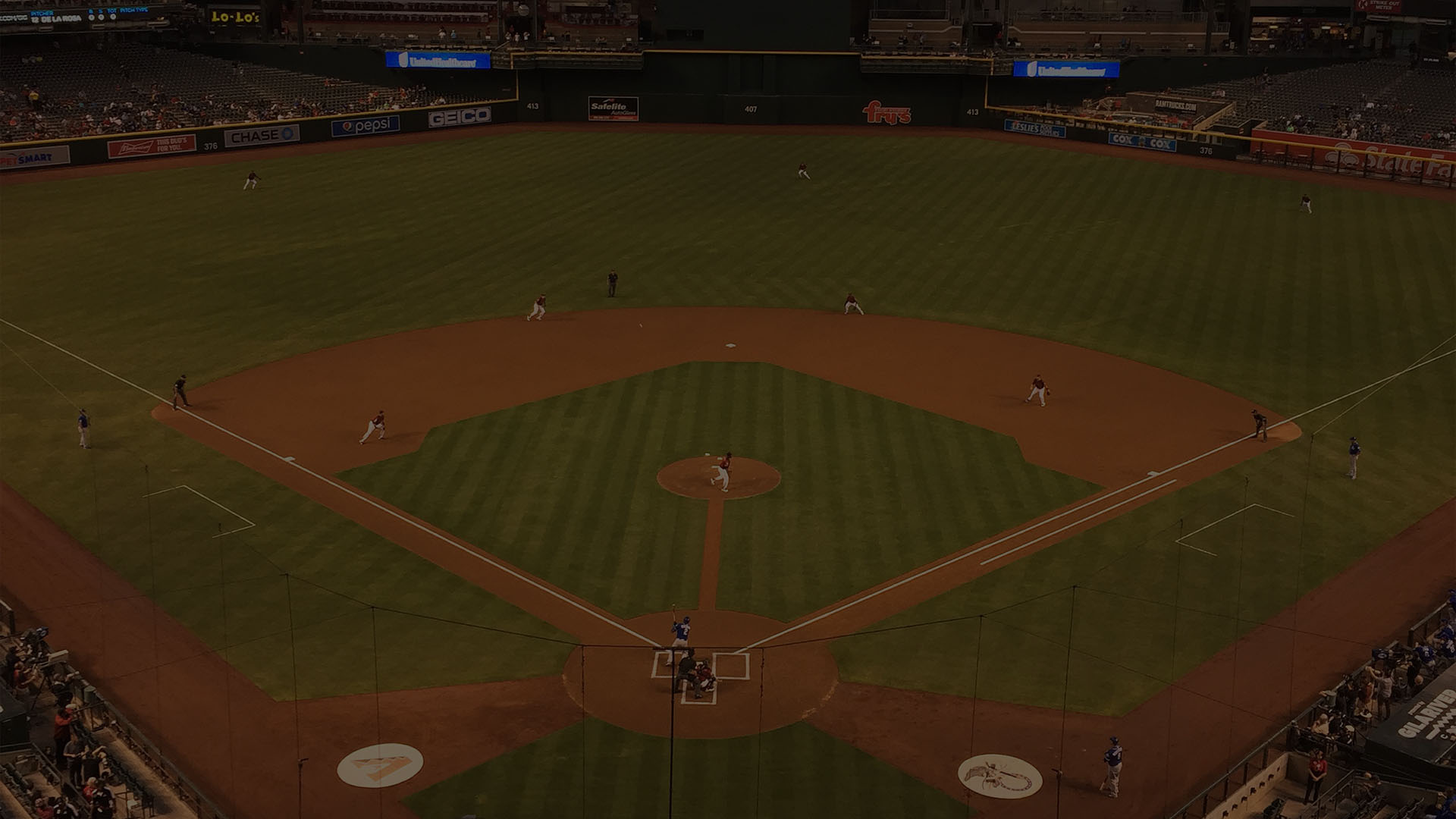 1 listing taken, 1 contract written, and 1 contract closed in 1 month
Geoffrey Jablonski
Isaac Kahn
Jael Valdez
James Sanson
Jose Torres
Josh Asanovich
Kelly Henderson
Andrea Romero
Anne Svoboda
Bethanie Madewell
Brett Tanner
Brian Gubernick
Carin Nguyen
Carlie Back
Carlie Goulet
Carolyn Karlovsky
Casey Cuppy
Chris Illgen
Douglas Brinton
Eric Avdee
Frank Vasquez
Fred Weaver
Kevin Kauffman
Marilee Roberge
Marshall Hancock
Michelle Colbert
Nic McMurry
Steve Horn
Ty Lusk
Closed Volume: Top Agents
Sept 2017
Kimberly Elias							$926,000
IKAHN Property & Investment				$795,000
Angela Larson							$764,000
Marilee Roberge							$734,150
Marshall Hancock Team					$651,500
CC & Co Real Estate Team					$647,000
Mike Menefee							$523,000
Nic McMurray							$402,000
Closed Volume: Top Teams
Sept 2017
The Torres Group							$641,400
GAMETIME								$607,033
Better Desert Living Partners				$574,000
Closed Volume: Top Groups
Sept 2017
Carin Nguyen Team						$4,102,885
Movement Home Team					$3,806,585
Smart Concept Realty Group				$3,412,050
The Brett Tanner Team					$2,883,450
Jablonski Real Estate Group				$2,544,739
Momentum Real Estate Group				$2,182,990
Group 46:10								$2,049,800
Lux Home Group							$1,857,500
Homehelper Consultants					$1,815,890
The Carlie Back Team						$1,249,382
DOUBLE TAKE
YOY Growth
Joseph Cochell		Sean Pieper
Michael Burk			Jackie Nedin
Krista Anspach		Kay Shepard
Marilee Roberge		Jose Torres
Bethanie Madewell
Robert Habeeb		David Casey
Ryan Loeding			Cody Goodman
Julie Chamberlain	Aaron Dutcher
Kelly Bridges			Marvin Green
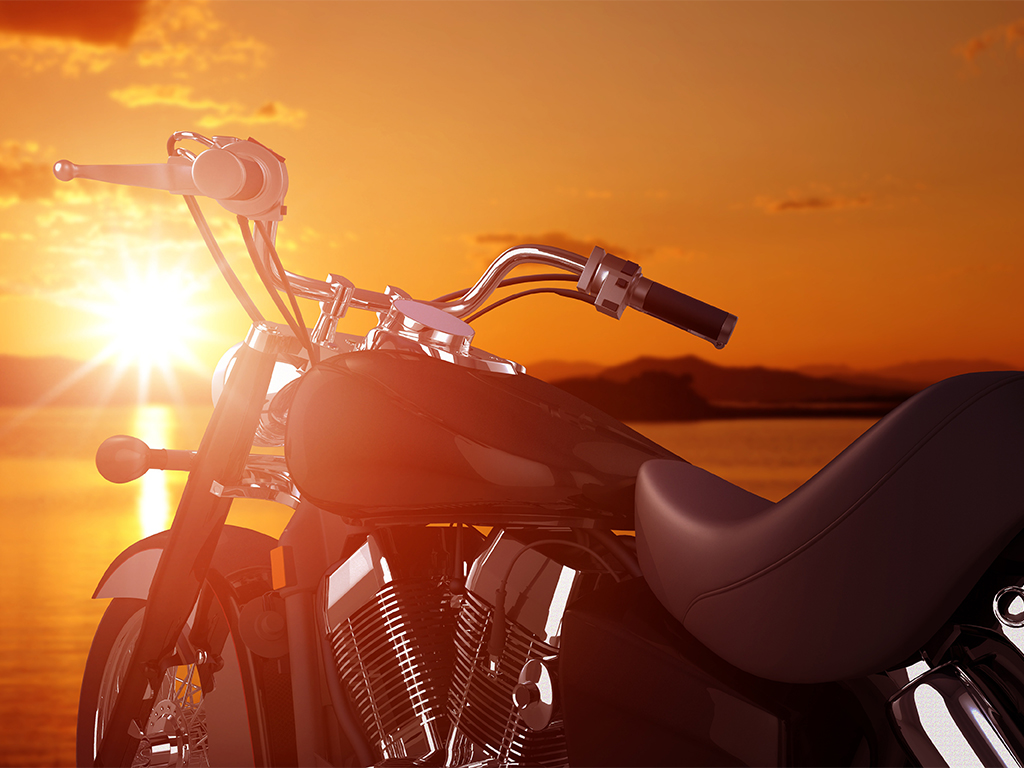 Monthly Spirit Award
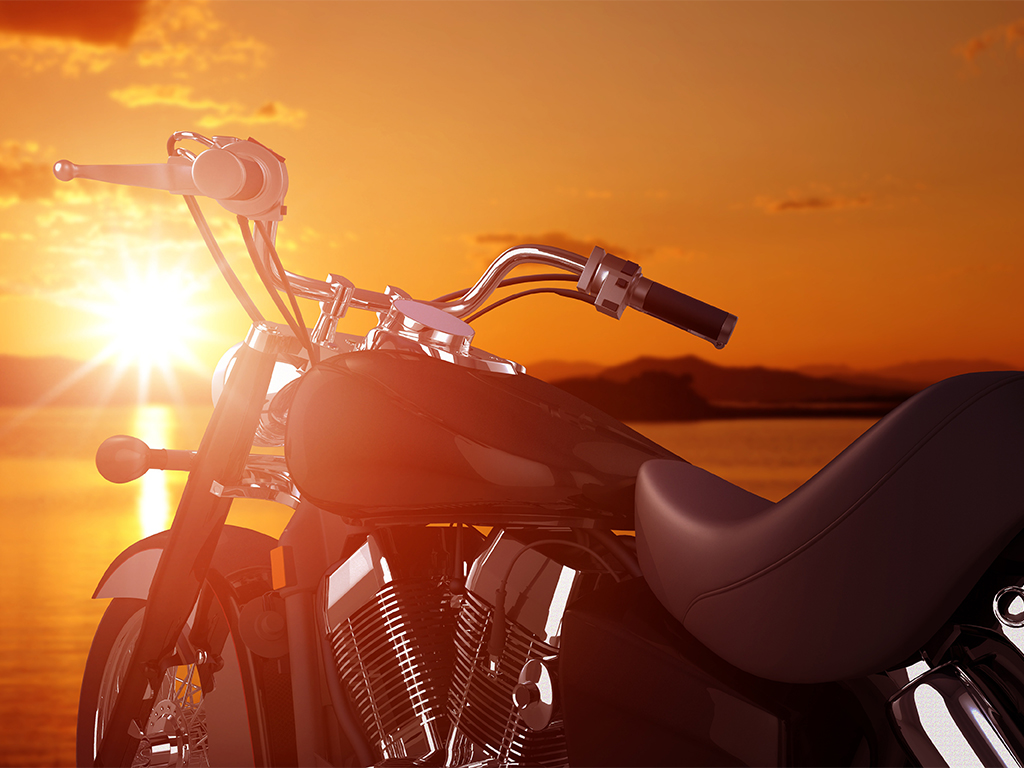 Monthly Spirit Award
Jael Valdez